Skin-to-Skin During Cesarean Birth
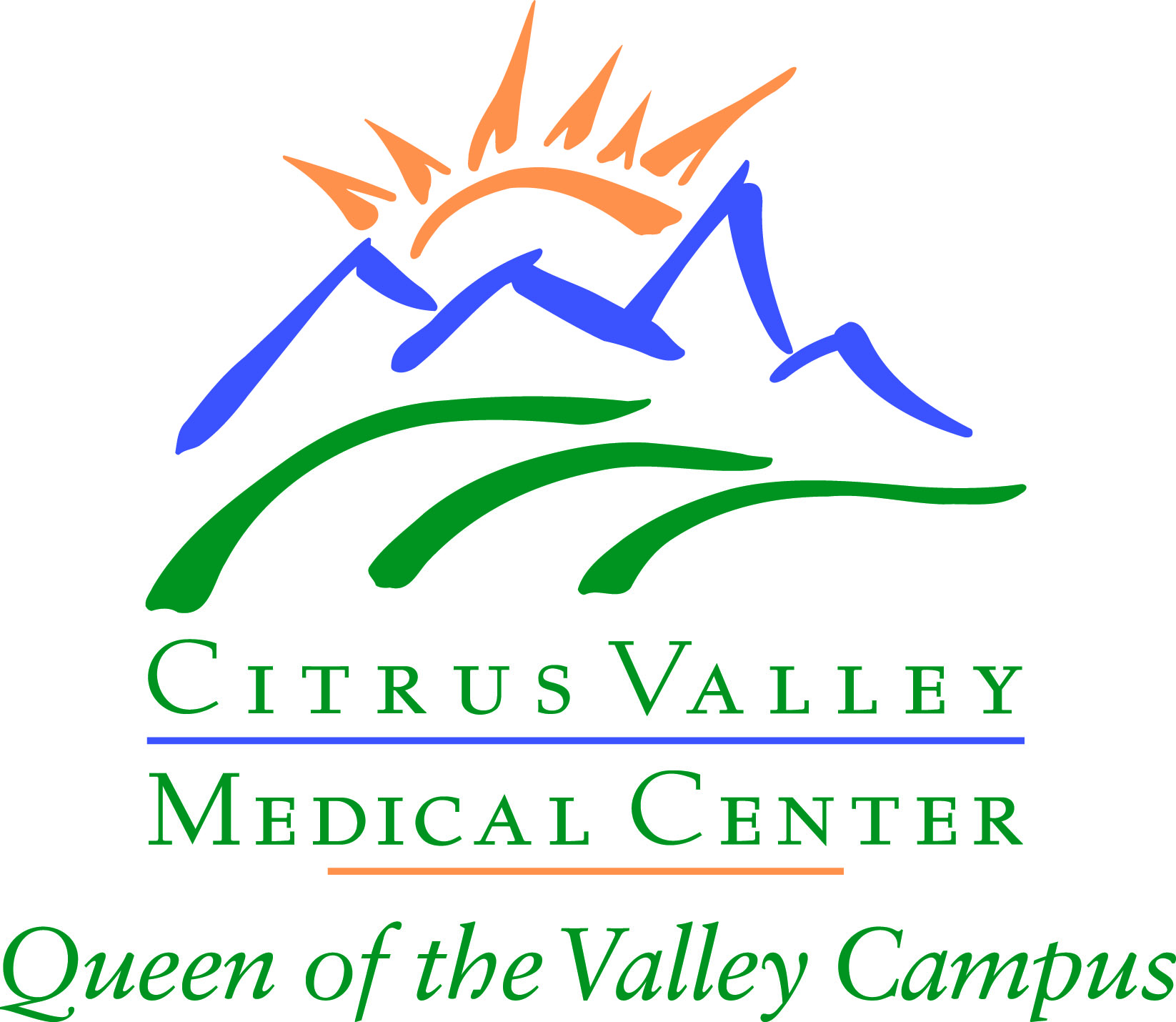 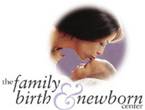 Our Facility
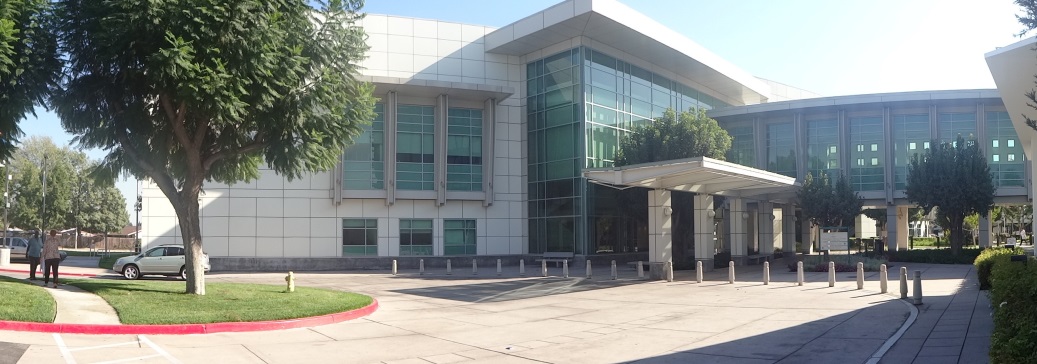 Our most recent annual birth rate was 4,128 births in 2016. We deliver approximately 350 babies per month.
With a cesarean birth rate of 23-24% a significant number of deliveries are affected by whether or not we do STS in the cesarean births. 
While we have a diverse population, a large percentage is Hispanic with a growing Chinese component.
How this all got started…
On April 1, 2014 we closed our Nursery and made it The Observation Unit.
Prior to this we still took all of our vaginal deliveries up as couplets but dropped off the babies in the “Nursery” for a bath and to re-warm prior to joining mom in the couplet room.
We had “Family Centered Care” that allowed moms to send their baby to the Nursery anytime they wanted, for any reason (like sleeping…)
What about C/S Babies?
Only Cesarean babies now went to the Observation Unit.
All the vaginal births stayed together as a couplet after having STS in their LDR and often remained STS up to the MBCU.	
Cesarean babies were often separated from their mothers for up to 3 hours. 
Fathers/ Significant Others went with the baby to the Observation Unit and mom was given something to help her “relax” in the OR.
Fathers returned to the PACU with an update for mom.
What Does Baby Friendly Say?
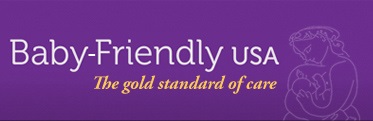 Guideline: “After cesarean birth, mothers and their infants should be placed in continuous, uninterrupted skin-to-skin contact as soon as the mother is responsive and alert, with the same staff support identified regarding feeding cues, unless separation is medically indicated.”
Let’s talk about this…
Our Goal
“It is the goal of Queen of the Valley Hospital to provide the best start for every term, stable newborn to encourage both bonding and breastfeeding. 
To support this goal, newborns will be kept with their mothers during cesarean delivery.”
All term, stable newborns (greater than or equal to 37 weeks gestation) born by cesarean section should have this opportunity.
(Statement of policy and Declaration A. Skin-to-skin during cesarean delivery, P&P)
BEST Meeting
June of 2014 at our Breastfeeding Education Support Team meeting we first brought up Skin-to-Skin in the OR.
There were immediate concerns from every specialty area.
We decided to go visit sites that already did STS in the OR.
We visited Loma Linda University Medical Center and Loma Linda University Medical Center Murrieta.
We spoke to Raylene Phillips, MD, IBCLC, FAAP at LLUMC and asked if we could come and visit.	
Our team visited both campuses to observe the process of care.
It Can’t be Done!
Our Nursing team consisted of an NICU NRT RN, two L&D RNs, two MBCU RNs, both Nursing Directors & the Perinatal CNS.
When we returned everyone said the same thing! It can’t be done!
L&D RNs have to circulate the C/S, they cannot be responsible for the baby!
NRT RNs have to go on to other C/S and often have a partial assignment in the NICU, they can’t be responsible for the baby!
The MBCU RNs don’t even know what to do in the OR and it isn’t even on their floor and they might contaminate something sterile and they would be alone down there  away from their unit!
Besides, the doctors will never go for it!!!
Labor and Delivery
For Cesarean Births, we have 2 surgical suites in the FBNC.
Our Post-Anesthesia Care Unit was originally designed to support the recovery of 3 adult post surgical patients. But it was rare that more than 2 were ever in the PACU. To implement STS in the OR we would need to redesigned the space to support 2 recovering couplets and their significant others.
Building a Bigger Team!
We decided to add the Chief of OB to the team, then we decided to add the Chief of Anesthesia to the team and an male RCP from the NICU.	
We started bringing articles to every BEST meeting for the staff to read and digest.
We started working on each unit to address their issues and concerns. Visiting at huddle and talking to all the “Nursery Nurses”	
We could NOT decide who was going to watch the baby while it was STS! 
There was a lot of behind the scenes discussion, cajoling pressure, laughing, fear, stress, anger and concerns.
We Talked to Patients
I started interviewing C/S mothers to ask what they thought about having their baby stay with them in the OR and transfer to the PACU and travel to the Couplet room with them…	
Mothers and fathers were in tears!
They not only LOVED the idea, they were disappointed we had not already started and that they missed out!
This is what REAL Family Centered Care is all about!
Mock Cesarean Section
The whole team used our second OR to map out how the process could work.
We tested each step and talked about what worked and what didn’t work.
We ran different scenarios and discussed how we would address each one. 
The biggest concern was STAFFING. How do we accommodate this process when we are short staffed?
Let’s talk about this…
We Have a Pregnant Labor Nurse
Of course we wanted to run this through with a real patient. So one of our L&D nurses was having a repeat C/S!
Who better than one of us?!?
She was excited and her physician was our Chief of OB and our physician Team Leader.
We scheduled it with our Team Anesthesiologist
We scheduled all of our primary team members.
How to Position the Baby?
Unlike the positioning of the infant after a vaginal delivery, the positioning during a cesarean section must take into account the:
sterile field
surgeon and assistant surgeon’s working space	
mother’s anatomy, height, weight, size of breasts
weight of the infant.
Place the infant in transverse positon with the baby’s head on one breast and the abdomen on the other breast, and then cover with a warmed towel.
We release both arms of the mother to interact and hold the baby. Dad can help, or if no S.O., the OBS RN will.
Obstetrician Support
Our Team OB was very influential in gaining support from his colleagues.
Many physicians expressed concern over the integrity of the sterile field.
Concerns included safety of the mother during the case and risks for the baby to fall or get cold.
Our Team Leader was the key to getting most, then almost all physicians to try it.
  “The obstetrician may select to initiate skin-to-skin in the OR or the Post Anesthesia Care Unit (PACU)”
(F.  Skin-to-skin during cesarean delivery, P&P)
Anesthesia Support
Our Anesthesiologists were already comfortable with Dad’s being in the OR.
We were more concerned about the space for them than they appeared to be.
They insisted the Dads have a chair with a back in case they felt dizzy.
“Should the mother and/or newborn show any untoward signs or symptoms, skin-to-skin may be interrupted for additional assessment and intervention. This may include removal of the newborn to the significant other’s arms or the radiant warmer.”
(J. Skin-to-skin during cesarean delivery, P&P)
We Have a Plan!
It would not be one unit’s responsibility to provide STS in the OR, it would be EVERYONE’s responsibility to provide STS in the OR!
The TEAM would be the ones to make it happen, not one department, but all of the FBNC working together seamlessly!
Seamlessly??? 
Let’s talk about that…
OR Table Ready
Anderlift Ready
Placement STS
Getting to Know You
The Process
The NRT pages the MBCU Observation RN from the OR to alert her the C/S is starting. Heads up! 15 min. warning
The baby is born and the NRT receives the baby to the warmer. 
Assess infant: Apgar scores, vital signs, (weight and length are done just because they are on the Panda warmer), & bands are placed.
NRT asks the surgeon, are we ready for STS? Then asks Anesthesia if they are ready. Either can cancel if needed.
Within 5 minutes the baby is STS with Mom and Dad is sitting next to her.
The NRT calls the OBS RN and they come down to the OR.
Report is given. (See sample sheet)
Camann, W & Barbieri, R., L, 2013. Mother, baby, and family centered cesarean delivery: It is possible. OBG Management.3/1/13.
Keep it going
The OBS nurse receives report from the NRT & overlooks the family, assures the eyes, nose and color are observed and supports them through the rest of the surgery.
After closing the incision, before the drape comes down, Dad takes the infant and moves to the PACU with the OBS RN.
The OBS RN gets a second set of V.S. in PACU and lets Dad do STS while waiting for Mom to arrive.
Mom comes to PACU and is hooked up to the monitor, head is raised, pillows provided and baby is back STS.
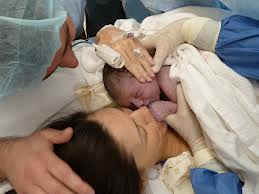 Cesarean Birth
On July 6th, 2015 we implemented Skin-to-Skin in the Operating Room.
With assistance from Dr. Daniel Barajas (OB), Dr. Chu (Anesthesia), Nancy Simmons, RN (NRT), Leeann Michener, RN (Obs.) and Nadege Blum-Smith, RN (L&D) we transitioned to offering skin-to-skin in the OR and PACU!
Explaining STS to the Parents
We developed a short DVD in English, Spanish and Chinese to show our scheduled C/S patients who are admitted in our Labor Evaluation area.
We also developed matching pamphlets so they could look them over and ask any questions they might have. (see examples)
We introduced the concept of STS in the OR to dads during this time as well and encouraged questions.
(k. Skin-to-skin during cesarean delivery, P&P)
Dressing Dad for STS
We ask that fathers take off their T shirts and put on a patient gown but backwards with the opening in the front. 
Then we dress them in a “Bunny Suit” over the patient gown making sure they are comfortable and dressed for the OR.
They await the call to enter the OR in a resting area next to the surgical suites.
Inside they are positioned in their own chair (with a back for support) at the head of the table next to Anesthesia.
Which Patients Do Not Qualify
Pregnancies < 37 weeks gestation
Mothers with seizures and severe preeclampsia
Diabetic mothers who have blood sugars < 70 or > 150 mg/dL
Mothers who have general anesthesia (Dad gets to do STS till mom gets to PACU and is awake & alert)
Emergency C/S for maternal or fetal distress (such as abruption, cord prolapse, eclampsia or Category 3 strip).
Getting Feedback
Professionals: Evaluation for STS in the OR:
Primary Surgeon
Anesthesiologist
Circulating Nurse
Neonatal Resuscitation Nurse
Observation Nurse
Recovery Nurse
(See Examples)
Data Collected
Date and day of the week
Medical record number
Primary surgeon
Assistance surgeon
Anesthesiologist
NRT nurse
OBs nurse
PACU nurse
Temperature @ initiation
Temperature @ end
Apgar scores
Skin-to-skin in OR v. PACU time
Cumulative time
Comments
Findings from the Data
Lots more C/S during the week.
No babies got cold!
What did STABLE mean?
Pain perception was less for the mothers especially in the PACU.
Dads love doing STS if prepared ahead of time.
Things come up and we all have to be flexible.
Moms who were formula feeders sometimes became breast feeders when their baby latched in PACU.
It improves over time!
86% OR/86%PACU, 2015
60% OR/100% PACU, 2017
Barbero, P., Abhinava, S, Madamangalam, MBBS & Shields, A. 2013. Skin to Skin after Cesarean Birth. Journal of Human Lactation 29(4) 446-448
Observation Nurses
New Plan
Old Plan
“Special” nurses were “Nursery” nurses
Transitioned babies
Not comfortable with mothers
Did admissions, baths, tests such as NBS, car seat testing, weights and watched boarder babies and babies on hold.
“Special” nurses will be “Observation” nurses.
Will still transition babies but not upstairs, in the OR & PACU!
Will not do admissions, couplet nurses will admit their own babies.
Will do baby baths & help with testing when able.
Getting OBs RNs Comfortable in the OR
Introducing them to the Anesthesiologist
Introducing them to the Circulator/ PACU RN
Where’s the bathroom?
What if I need HELP?!?
What if I need a break?!?
What if the PACU RN isn’t ready for report but I need to go to another C/S?
In between cases what should I do?
Procedures: Bathing the Baby
We do not bathe the babies in the Observation unit. It is always done in the couplet room.
OBS RN goes room to room doing baths the day after the birth unless Hepatitis B or HIV+.
They are put in the queue to be bathed. (Whiteboard in OBS)
She educates the whole family about how it works and why it is important. Pt.s’ had problems with this sometimes
Mom’s get up to void and get ready to do STS immediately after the bath. Mom is the warmer for the baby.
Baby may not be passed around after the bath.
Procedure Cart
Phototherapy is done in the room with biliblankets
NBS is done in the room with mom holding baby STS at least 15 minutes prior to performing the heel stick.
Babies are weighed in the room.
Transcutaneous bilimeter readings are done in the room.
CCHD testing is done in the room.
Glucose testing is done in the room
But, Car seat testing is done in the OBS Unit.
Problems? What Problems?
Of course there were no problems implementing this process.
All the physicians loved the idea and couldn’t wait to try it out!
The nurses thought it would be fun and something new to do because they didn’t have anything else to do.
The policy worked right off the bat and we haven’t had to change it a bit!
Mom Issues
This baby is BIG, mom can’t breathe!
Mom has a BMI of 44 and we need to use the Pannus Retention System (demo)
Mom is nauseated and vomiting
Mom is anemic and is receiving blood
Mom very anxious, unexpected C/S and shaking uncontrollably.
Mom is a diabetic, took Glyburide, B.S. is 51
Unknown accreta, hemorrhage
STS offered, Mom declined… multiple times
Which Patients DO Qualify?
Twins at or above 37 weeks gestation
Mothers on Magnesium Sulfate prior to surgery 
Breech and transverse lie
Stabilized with blow-by
CAN loose
Mom anemic with 3 units of blood before going to OR
Recurrent variables but 9/9 Apgars & O2 sats 94%
Placenta previa, mom and baby stable
Getting the OBS RN In the OR/ PACU
I took each OBS RN down to the OR and introduced them to the plan.
How to get in the OR
How to dress for the OR
What report would be like
Where they would stand
How to transfer baby to PACU
How to use the new Panda warmers
Where supplies were in the OR, such as warm blankets and in the PACU, such as the glucometer.
“Unavailable”
OBS RN: Will do C/S, baby baths and assist with discharges, CCHD, NBS & car seat testing
Once one baby is in OBS there is a domino effect. Commonly a Charge nurse must cover for the OBS RN in the Observation unit.
DCFS hold baby or “Boarder” baby
Mother is in ICU but infant is a well-baby
Surrogate parent(s) are not here
Short of staff for a variety of reasons
Answer: Someone has to be back-up if possible, CNS
Baby Issues
Examples:
Baby grunting and retracting, pulse ox is 84%=NICU
CPAP to stabilize baby 3.5-4.0 minutes, sats 94%=OR
Nuchal cord x 2 & tight with meconium= Obs Unit
Transverse lie, difficult delivery, baby depressed=Obs
Baby is premie <37 weeks= NICU
Why Did We Take the Baby From the OR?
We had lots of concerns about fathers getting dizzy at the sight of blood. From a risk position, what if the dad faints when he sees the surgical field and blood.
Mom is rolled from side-to-side to clean up beneath her and put on a clean gown after the dressing is applied.
Many people were concerned that the father should not be allowed to carry their baby to the PACU... what if he slipped and fell or dropped the baby?!?!?
Let’s talk about that…
How Not to Remove the Baby
“When the surgery is completed, the sterile drape has been removed and the mother is ready for transfer to the gurney for transport to the recovery room, the baby’s legs can be slowly and gently moved to a vertical position so the baby’s head is between the mother’s breasts. The mother can cross her arms over her baby and the nurse who has been observing can place her hands on top of the mother’s hands to be sure the baby is secure as the mother is turned from side to side to remove soiled linen and slides over to the gurney.” Phillips, R. The Sacred hour: Uninterrupted Skin-to-Skin Contact Immediately After Birth. NAINR. 2013; 13 (2): 67-72
Interrupting Skin-to-Skin
“If the baby is lifted from the mother’s chest, he will become distressed and disoriented and when replaced skin-to-skin must start all over and advance through the stages again. The second time through will be somewhat quicker, but breastfeeding will be delayed. 
About 1.5-2 hours after birth, newborns fall into a deep sleep and if the nine instinctive behaviors have been interrupted several times, the baby may not be able to complete them to experience suckling until several hours later.” 
Phillips, R., The Sacred Hour: Uninterrupted Skin-to-Skin Contact Immediately After Birth, NAINR, 2013; 13(2): 67-72
Update
On August 18, 2017 we kept the baby and mother STS in the OR through the entire clean up process with dad in attendance. The mom transferred to PACU STS latched and nursing!
Mom was transferred to the PACU gurney all via Anderlift. 
Our Baby Friendly Surveyor observed the process from the nursing station and asked no questions from the mom, dad or nurses.
What we learned…
We are changing from taking Dad to the PACU and have mom join him there.
However, the baby does not become distressed.
We double wrap the baby if Dad is not STS
Dad used to walk with the baby to the PACU
When Mom and baby are replaced STS there is a rapid resumption of the process and breastfeeding is not delayed.
Patient Responses
“From my first and second babies I saw two extremes from the C/S. The first time I only saw my baby for a few seconds and he was taken away. This time the baby stayed with me for a long time, I liked it!”
“This is my third C/S. I really liked the skin-to-skin after. The baby stayed on me for only a short period of time but my husband got to hold her and it just made us more comfortable because the other times I didn’t get to see my babies for a few hours.”
A Few More
“It was really cool to do skin-to-skin. The baby stayed with us the whole time. It was a relief to see the baby and hold the baby right away and for him to stay with me the whole time. I didn’t feel any discomfort. The nurses were great and supportive.” 
“I really liked that we did skin-to-skin in the surgery room. I felt comfortable and it was my first baby and I thought it was so great to do skin-to-skin right there in the OR. I thought it went smoothly. I felt comfortable breastfeeding right away in the recovery room. “
Nolan, A., & Lawrence, C, 2009. A Pilot Study of a Nursing Intervention Protocol to Minimize Maternal-Infant Separation After Cesarean Birth. JOGNN, 38, 430-442
Giving Feedback
Skin-2-Skin in the OR updates: Sent once a month for the first 3 months.
Specific to the specialty
NRT update
L&D update
Observation update
(examples to share)
Issues & Answers
2 Nursery Nurses could not make the transition to OBS RNs, one left and one went back to Couplet Care.
2 physicians in practice refused to let their patients have STS in the OR, only the PACU. Recently my audits showed they have now allowed STS in OR.
Charting has been a challenge. We implemented a new EMR during 2014 and we had to build the Baby Friendly parts we needed. Staff still have charting challenges.
Charting Skin-toSkin
Newborn Condition
Maternal Condition
PACU
95% all of our couplets get latched on in PACU.
Our OBS RN is responsible for the couplet for 30 minutes after they have been reunited in PACU.
During this time the PACU RN completes charting from the OR and begins charting on Mom in PACU.
At the end of the 30 minutes the OBS RN completes her charting, gives the PACU RN report (see the form).
The OBs RN says goodbye to the family and leaves.
SUPC
During this part of our journey Sudden Unexpected Postnatal Collapse came to our attention.
Increased anxiety of staff members and risk management.
Re-inserviced staff concerning eyes, nose, color and how to teach all parents not just in the OR or PACU. Used CVD for MCH to keep awareness up among all staff.
“Babies will be closely observed during the transition process and throughout the recovery period with the mother and significant other. “ (D. Skin-to-skin during cesarean delivery, P&P)
Transient Tachypnea of the Newborn
More common in infants delivered by cesarean section. The plan to promote early skin-to-skin contact and keep the newborn with the mother may need to be altered if the baby needs more intensive support:
Respiratory rate > 60 breathes a min. ( most prominent feature0
Cyanosis
Increased work to breathe(nasal flaring, retractions & expiratory grunting).	(I. Skin-to-skin during cesarean delivery, P&P)
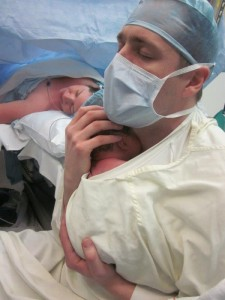 Mom Refuses Skin-to-Skin
The mother may refuse skin-to-skin if she wishes. The significant other may perform skin-to-skin if they wish and the mother is not able or willing to do so. 
The significant other and newborn will remain at the head of the table next to the mother so that the mother may still interact with the newborn if she desires. (L. Skin-to-skin during cesarean delivery, P&P)
Surrogate Births
In surrogate births, the parents of the newborn may both be present at the birth mother’s side and may decide which, if either, will perform skin-to-skin with their newborn either in the operating room or in another location, such as their couplet care room on the MBCU or in the Observation Unit.
(M. Skin-to-skin during cesarean delivery, P&P)
Benefits of STS After Cesarean
Infant respiratory rate and infant temperature were significantly improved in babies in the STS group.
Lower rates of formula supplementation (33%)
Babies born by cesarean who are breastfed have lower rates of hospitalization during their first year compared to non-breastfed babies.
Early STS improves breastfeeding and supports infant temperature stabilization and neurobehavioral development.
Early STS increases maternal confidence and satisfaction.
(Hung, K. J. & Berg, O. 2011. Early Skin-to-Skin after Cesarean to Improve Breastfeeding. MCN September/ October, Vol. 36/Number 5, page 318324
Burke-Aaronson, 2015. Skin-to-Skin Care and Breastfeeding in the Perioperative Suite. MCN March/ April, Vol. 40/ Number 2, pages 105-109.